SIMETRIJA, SKLADNI LIKI
DZ 3. del stran 5, 6, 7
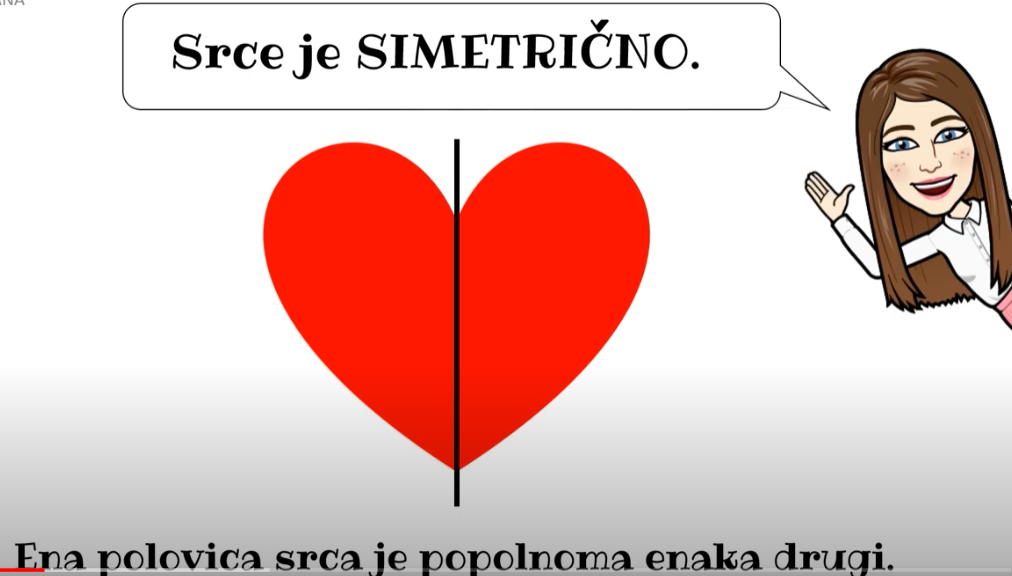 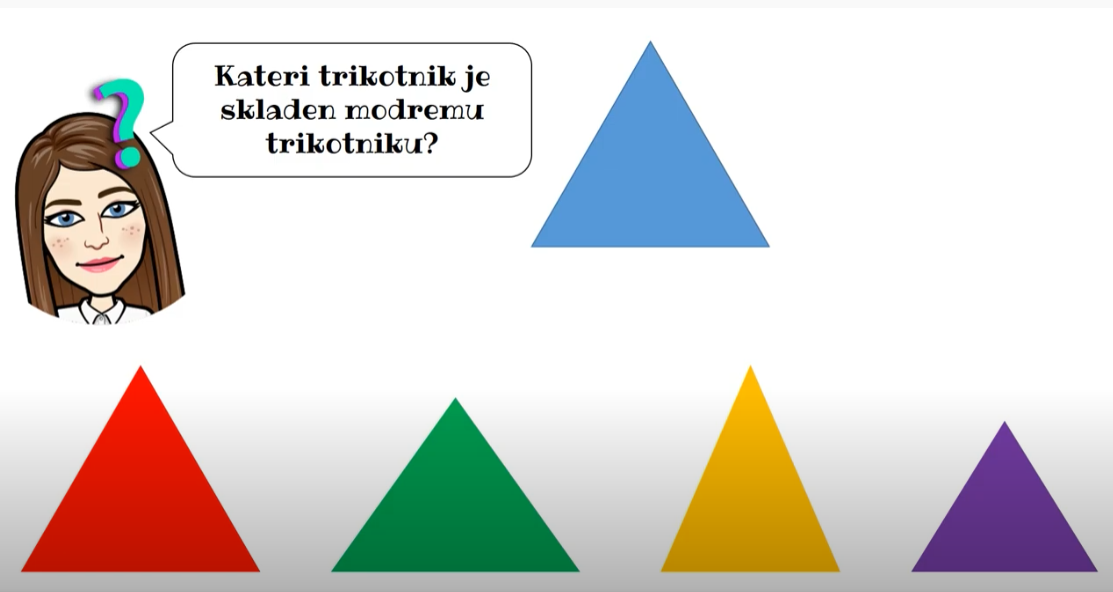 To je bil rdeč trikotnik.
Katera dva lika sta med seboj skladna?
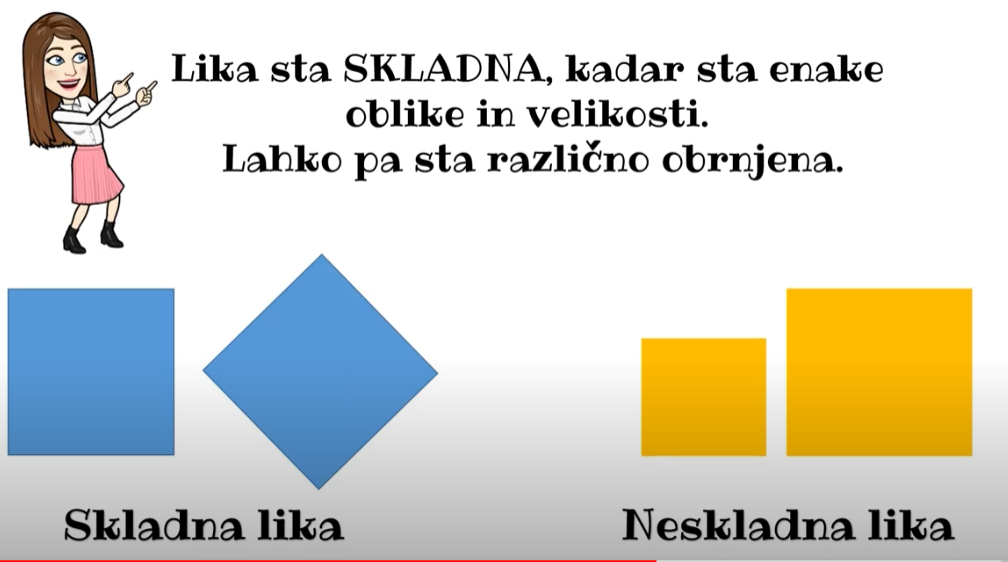